The ART of Costume Design
CLOTHING TERMINOLOGY
Words to Define and Identify Wardrobe and Costume Elements
Clothing Terminology Categories
Fabrics	
Fabric manipulation
Color			
Sewing terms
Patternmaking terms	
Describing length (skirts & dresses)
Parts of garments
Types of basic garments
Styles of garments(contemporary and historical) 
Clothing details		
Functional uses of garments
Traditional garments	
Fashions
Garments - Men
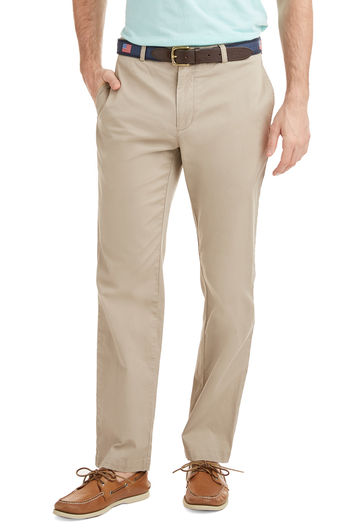 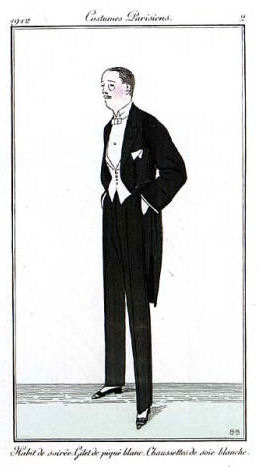 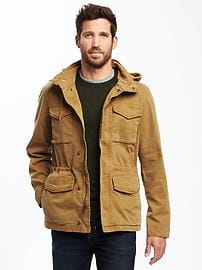 Shirt			           Pants			     		  Suit		  		Coat/Outerwear
Garments - Women
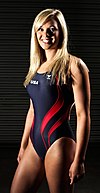 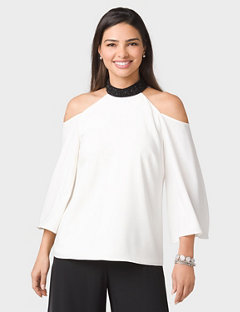 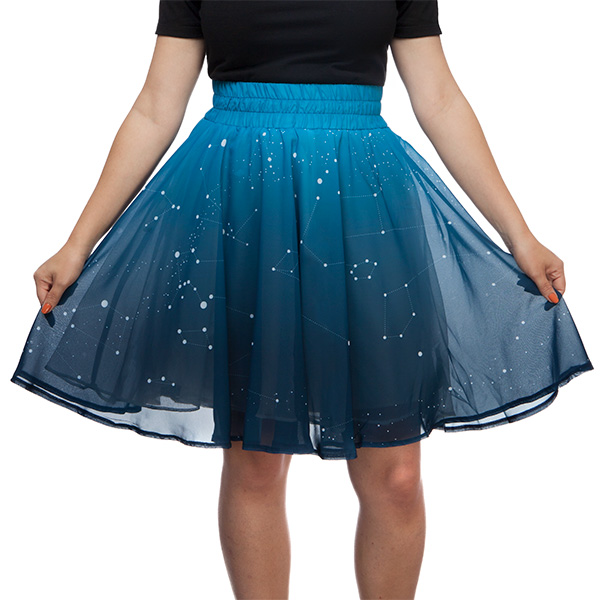 Dress                           			     Skirt                         			Shirt/Blouse       	  Swimwear
Skirt / Dress length
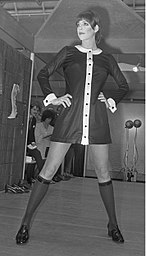 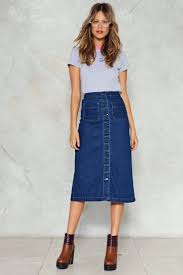 Full /  Floor Length          		 	 Mid Length		      				Mini
Historical Clothing
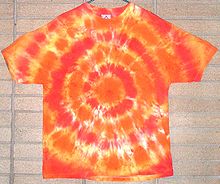 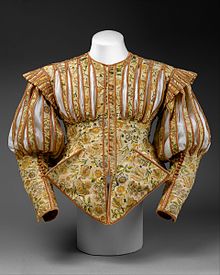 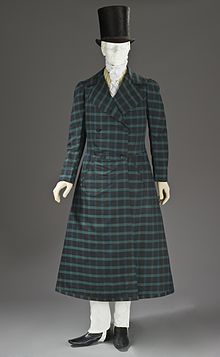 Corset              		    Frock Coat	        			Doublet                        			T-Shirt
Parts Of Garments
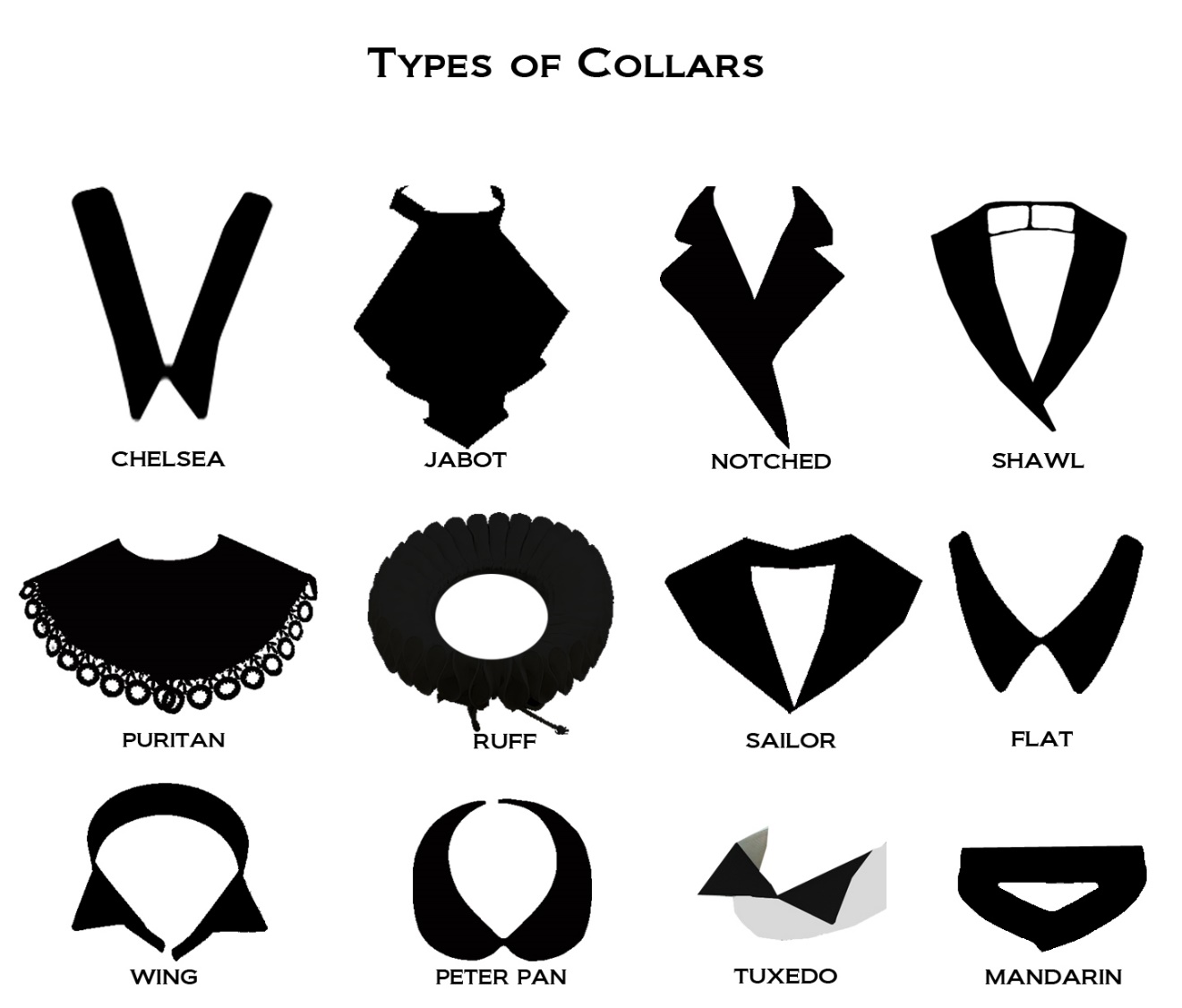 Styles of Garments -Sleeves
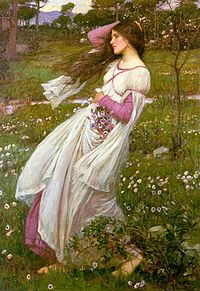 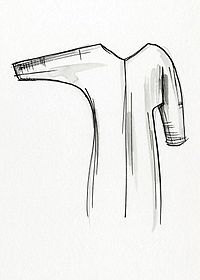 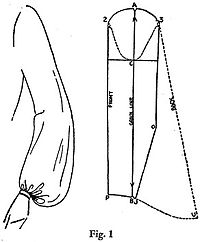 Juliet	      		      Paned / Panel     	    Batwing / Dolman         		   Bishop
Clothing Details
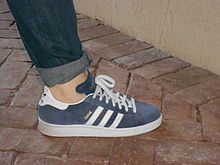 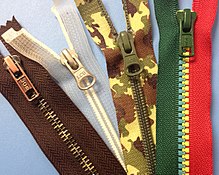 Pocket		                    			 Cuff                                  				  Zipper
Traditional Garments
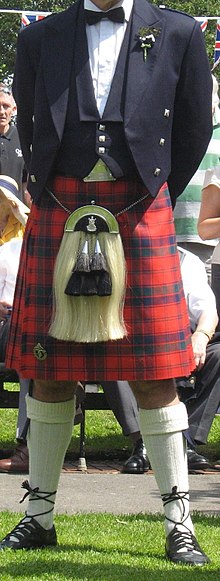 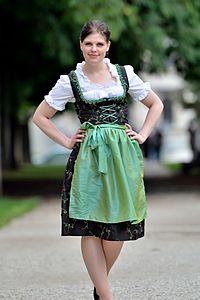 Cheongsam                           			 Kilt                       			  Dirndl
Fabrics
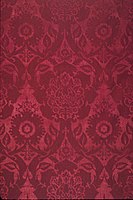 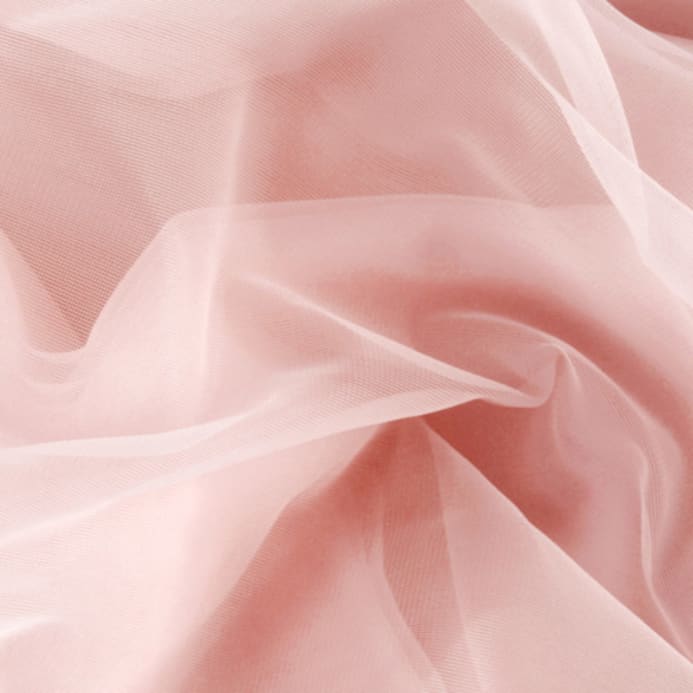 Denim
Embossed Velvet
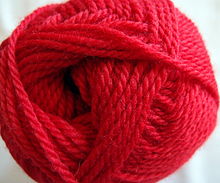 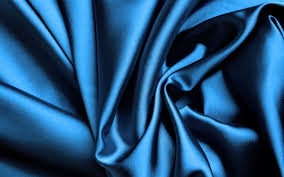 Chiffon
Wool
Silk
Fabric Treatments
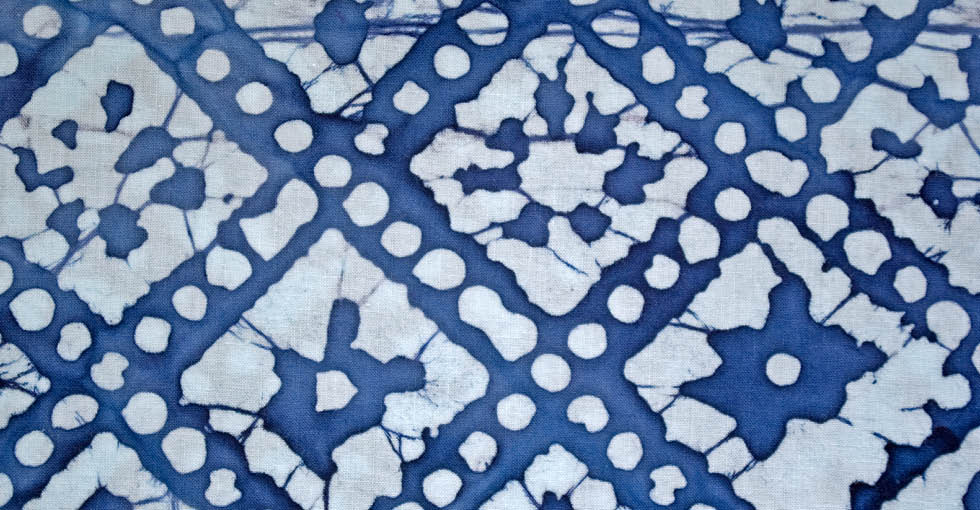 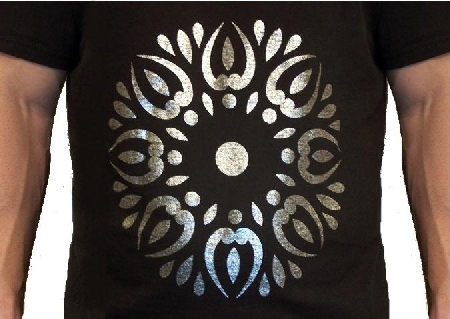 Ikat                                 				        Batik                                          				    Transfer
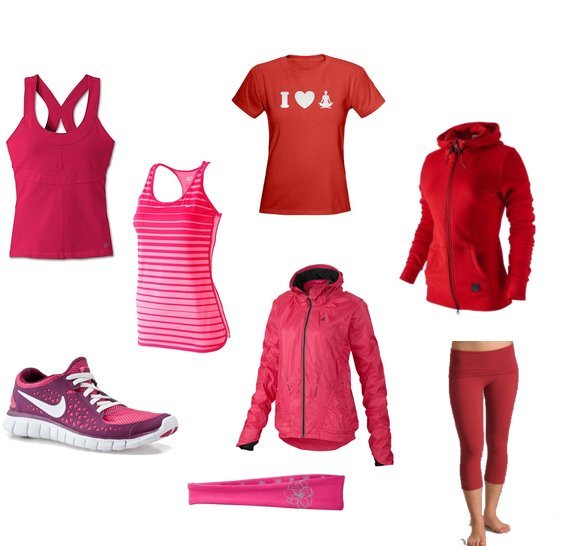 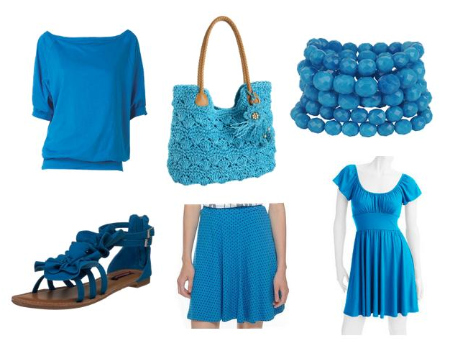 Color
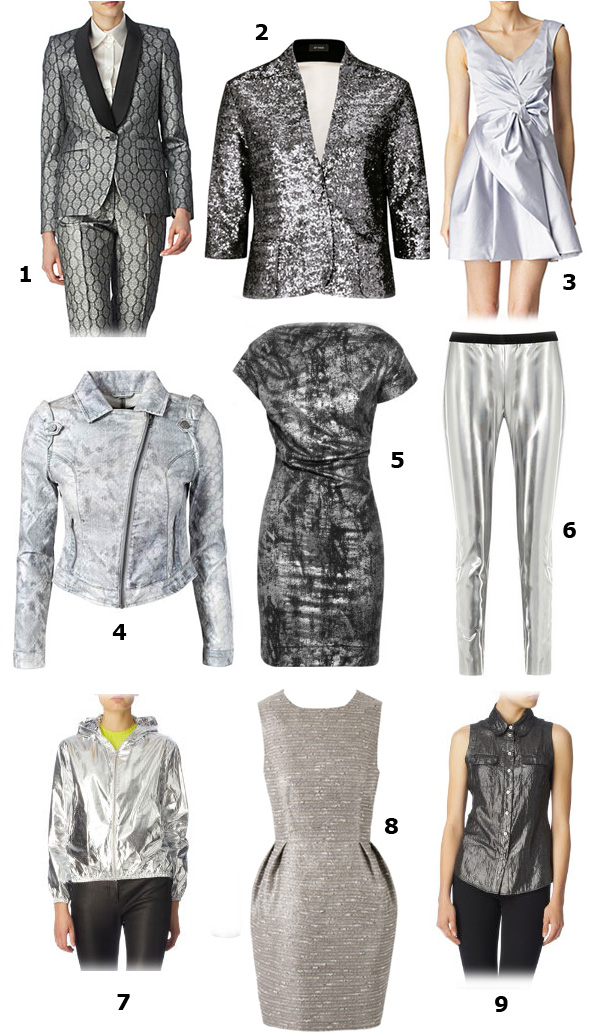 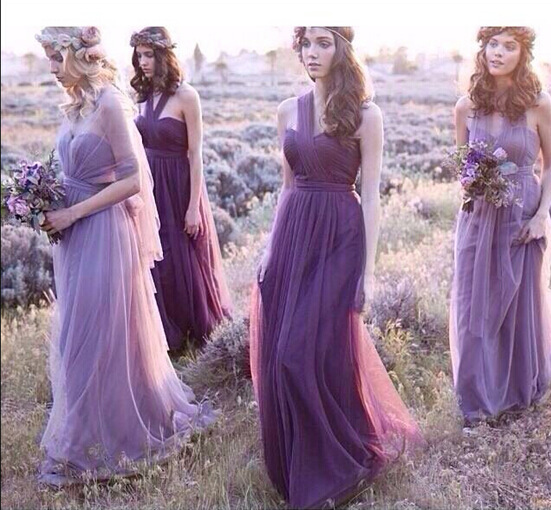 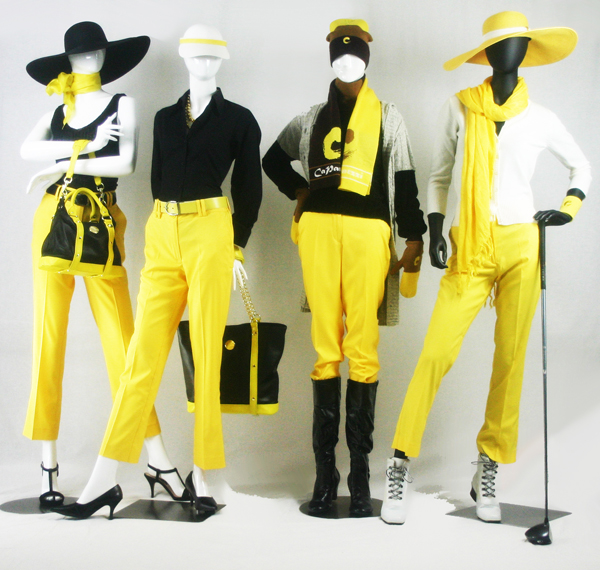 Sewing Terms
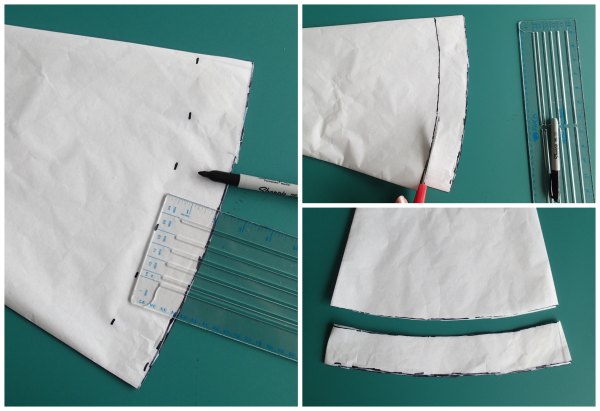 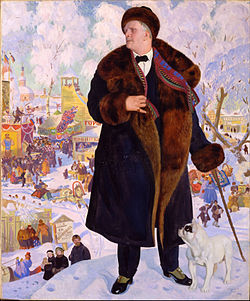 Cut                                  				       Hem                           			   Line
Pattern Making Terms
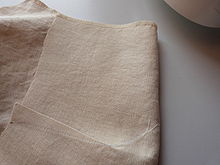 Dart
CASE STUDY:
Austin Opera is renting the costumes for our production of La traviata from Utah Opera.  Before the costumes arrive, Austin Opera’s Wardrobe Supervisor will get stock photos of each of the costumes.  A Costume Inventory will also be shared, listing every piece of every costume that is included in the rental.  Depending on the production, items like shoes and jewelry may or may not be included.  If they are not, then our local wardrobe staff will either pull items from our warehouse or go out and purchase items to supplement what is coming with the rental.
How would you describe Violetta’s ACT I party costume?
How would you describe Violetta’s ACT I party costume?
Possible answers:
V-neck
Off the shoulder
Short-sleeved
Full length
Fitted bodice
Lace
Red
How would you describe Violetta’s ACT I party costume?
Here is the information from the COSTUME INVENTORY about Violetta’s dress:
Red beaded gown
Tulle petticoat
Camelia
Diamond earrings & bracelet
Red fan
DID YOU NOTICE?
The dresses pictured here are different.  Why do you think they used a different dress for the production pictured?
How is Violetta’s dress in ACT II the same?  Different?
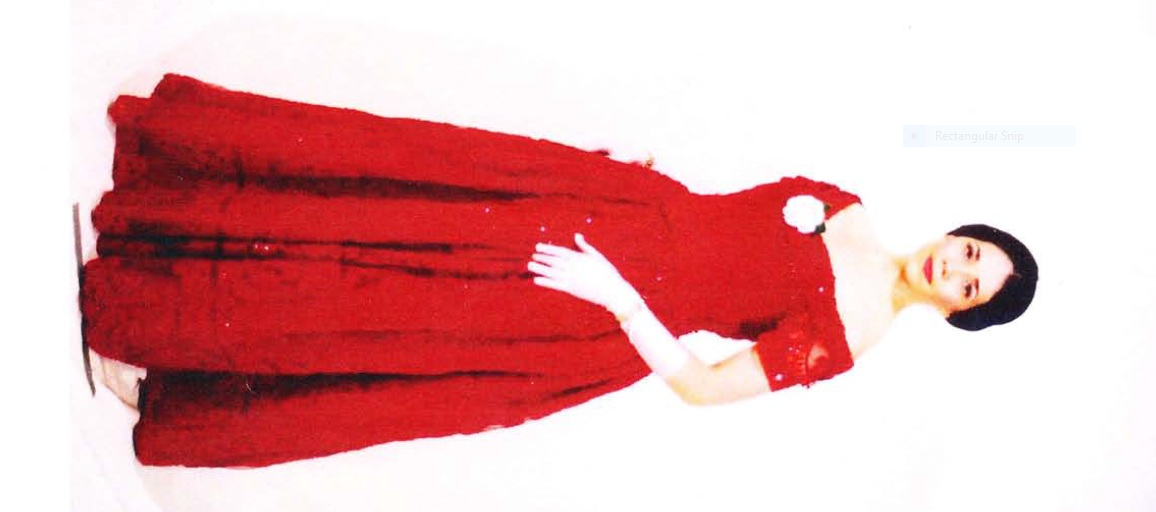 Label the parts of Alfredo’s costume.
Label the parts of Alfredo’s costume.
PANTS

SHIRT

VEST

TIE

SHOES
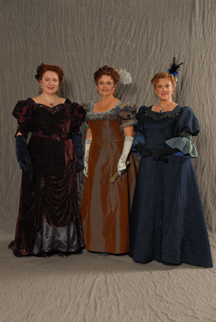 Here are some examples of Chorus costumes for La traviata. Based on the costumes you see, what do you think is happening in this scene?